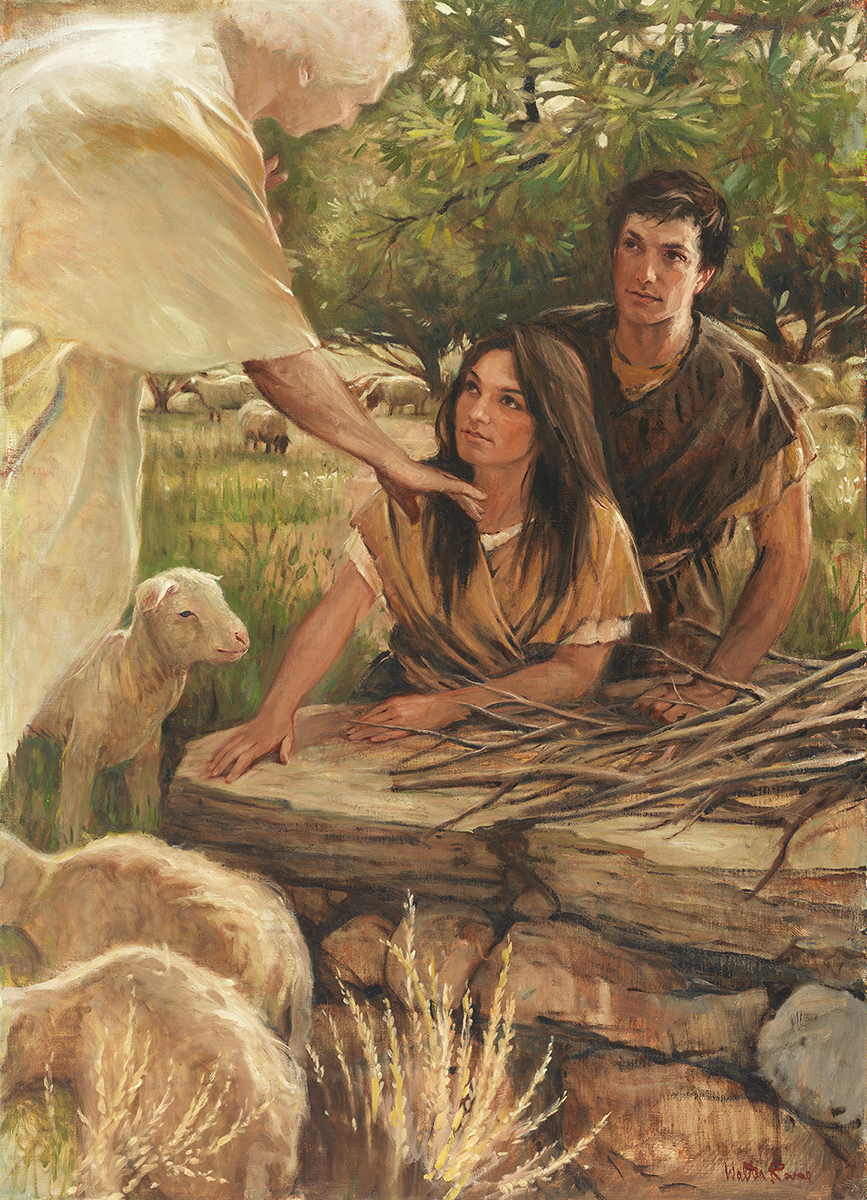 SEMINARY
Old Testament
LESSON 105
“Nehemiah”
Nehemiah 1-6
“Nehemiah directs the Jews in rebuilding the walls of Jerusalem despite opposition”
“Opposition turns up almost anyplace something good has happened”
A young man has made the choice to serve a full-time mission and is eagerly preparing.
A young woman has set a goal to keep the Sabbath day holy at home, even though some members of her family are not active members of the Church.
Nehemiah 1:3
And they said unto me, The remnant that are left of the captivity there in the province are in great affliction and reproach: the wall of Jerusalem also is broken down, and the gates thereof are burned with fire.
What did Nehemiah learn about the Jews in Jerusalem and the condition of the city?
Nehemiah 1:4
¶ And it came to pass, when I heard these words, that I sat down and wept, and mourned certain days, and fasted, and prayed before the God of heaven,
Nehemiah 2:1-6.
1 And it came to pass in the month Nisan, in the twentieth year of Artaxerxes the king, that wine was before him: and I took up the wine, and gave it unto the king. Now I had not been before time sad in his presence.
2 Wherefore the king said unto me, Why is thy countenance sad, seeing thou art not sick? this is nothing else but sorrow of heart. Then I was very sore afraid,
3 And said unto the king, Let the king live for ever: why should not my countenance be sad, when the city, the place of my fathers’ sepulchres, lieth waste, and the gates thereof are consumed with fire?
4 Then the king said unto me, For what dost thou make request? So I prayed to the God of heaven.
5 And I said unto the king, If it please the king, and if thy servant have found favour in thy sight, that thou wouldest send me unto Judah, unto the city of my fathers’ sepulchres, that I may build it.
6 And the king said unto me, (the queen also sitting by him,) For how long shall thy journey be? and when wilt thou return? So it pleased the king to send me; and I set him a time.
What did the king notice about Nehemiah?
How was the king’s reaction an answer to Nehemiah’s prayers?
Nehemiah 2:17-19
17 ¶ Then said I unto them, Ye see the distress that we are in, how Jerusalem lieth waste, and the gates thereof are burned with fire: come, and let us build up the wall of Jerusalem, that we be no more a reproach.
18 Then I told them of the hand of my God which was good upon me; as also the king’s words that he had spoken unto me. And they said, Let us rise up and build. So they strengthened their hands for this good work.
19 But when Sanballat the Horonite, and Tobiah the servant, the Ammonite, and Geshem the Arabian, heard it, they laughed us to scorn, and despised us, and said, What is this thing that ye do? will ye rebel against the king?
What did Nehemiah announce to the people in Jerusalem?
How did the Jews respond to Nehemiah’s announcement?
How did Sanballat, Tobiah, and Geshem oppose Nehemiah?
We will accomplish the work of the Lord despite opposition if we
if we each do our part.
…
Nehemiah 3:1-3.
1 Then Eliashib the high priest rose up with his brethren the priests, and they builded the sheep gate; they sanctified it, and set up the doors of it; even unto the tower of Meah they sanctified it, unto the tower of Hananeel.
2 And next unto him builded the men of Jericho. And next to them builded Zaccur the son of Imri.
3 But the fish gate did the sons of Hassenaah build, who also laid the beams thereof, and set up the doors thereof, the locks thereof, and the bars thereof.
What do you think would be some advantages of having many people each work on small sections of the wall?
How could you complete the principle on the board?
President Dieter F. Uchtdorf, then of the First Presidency Said:
“Think of the power we would have as individuals … if, in response to every temptation to lose focus or lower our standards—the standards of God, we responded, ‘I am doing a great work and cannot come down’ [see Nehemiah 6:3]” (Dieter F. Uchtdorf, “We Are Doing a Great Work and Cannot Come Down,” Ensign or Liahona, May 2009, 62).
How did President Uchtdorf say we should respond when we are faced with opposition or temptation?
Nehemiah 7
“Priests without genealogical records are denied the priesthood”
Nehemiah 8-10
“Ezra reads and interprets the scriptures 
to the people”
What would you do to help restore their spiritual health?
Nehemiah 8:1-3
, 6, 12
1 And all the people gathered themselves together as one man into the street that was before the water gate; and they spake unto Ezra the scribe to bring the book of the law of Moses, which the Lord had commanded to Israel.
2 And Ezra the priest brought the law before the congregation both of men and women, and all that could hear with understanding, upon the first day of the seventh month.
3 And he read therein before the street that was before the water gate from the morning until midday, before the men and the women, and those that could understand; and the ears of all the people were attentive unto the book of the law.
What did Ezra do to help the people regain their spiritual health?
6 And Ezra blessed the Lord, the great God. And all the people answered, Amen, Amen, with lifting up their hands: and they bowed their heads, and worshipped the Lord with their faces to the ground.
12 And all the people went their way to eat, and to drink, and to send portions, and to make great mirth, because they had understood the words that were declared unto them.
What did the people feel and do?
Nehemiah 9:15-17
Nehemiah 9:24-27
Nehemiah 9:18-20;
24 So the children went in and possessed the land, and thou subduedst before them the inhabitants of the land, the Canaanites, and gavest them into their hands, with their kings, and the people of the land, that they might do with them as they would.
25 And they took strong cities, and a fat land, and possessed houses full of all goods, wells digged, vineyards, and oliveyards, and fruit trees in abundance: so they did eat, and were filled, and became fat, and delighted themselves in thy great goodness.
26 Nevertheless they were disobedient, and rebelled against thee, and cast thy law behind their backs, and slew thy prophets which testified against them to turn them to thee, and they wrought great provocations.
27 Therefore thou deliveredst them into the hand of their enemies, who vexed them: and in the time of their trouble, when they cried unto thee, thou heardest them from heaven; and according to thy manifold mercies thou gavest them saviours, who saved them out of the hand of their enemies.
15 And gavest them bread from heaven for their hunger, and broughtest forth water for them out of the rock for their thirst, and promisedst them that they should go in to possess the land which thou hadst sworn to give them.
16 But they and our fathers dealt proudly, and hardened their necks, and hearkened not to thy commandments,
17 And refused to obey, neither were mindful of thy wonders that thou didst among them; but hardened their necks, and in their rebellion appointed a captain to return to their bondage: but thou art a God ready to pardon, gracious and merciful, slow to anger, and of great kindness, and forsookest them not.
18 Yea, when they had made them a molten calf, and said, This is thy God that brought thee up out of Egypt, and had wrought great provocations;
19 Yet thou in thy manifold mercies forsookest them not in the wilderness: the pillar of the cloud departed not from them by day, to lead them in the way; neither the pillar of fire by night, to shew them light, and the way wherein they should go.
20 Thou gavest also thy good spirit to instruct them, and withheldest not thy manna from their mouth, and gavest them water for their thirst.
Nehemiah 11-13
“The walls are dedicated, and Nehemiah returns to Jerusalem and corrects abuses of the law of Moses”